PLANIFICACIÓN  CLASES VIRTUALESCIENCIAS NATURALES 4° AÑO BÁSICOSEMANA N° 35FECHA : 25-11-2020
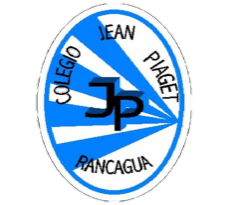 Colegio Jean Piaget
Mi escuela, un lugar para aprender y crecer en un ambiente saludable
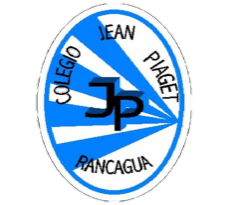 Reglas clases virtuales
Cuando inicies sesión debes mantener la cámara encendida.
Debes mantener el micrófono apagado y sólo activarlo cuando respondas a la lista, te hagan alguna pregunta o tengas alguna duda. 
Preséntate con vestimenta adecuada para la clase.
El chat es sólo para escribir alguna pregunta o duda que tengas.
No consumas alimentos mientras estés en clases
El apoderado o adulto puede estar a su lado. Pero no debe interrumpir las clases.
Importante:
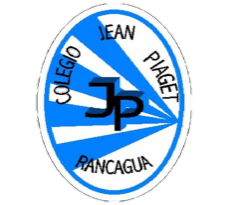 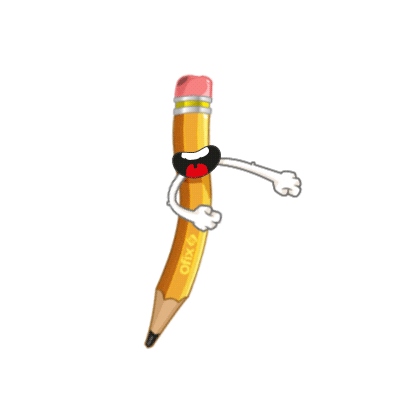 Cuándo esté la animación de un lápiz, significa que debes escribir en tu cuaderno
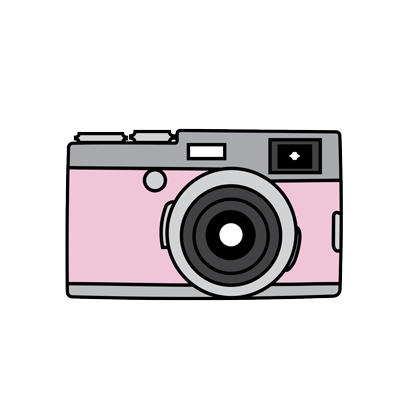 Cuándo esté esta animación de una cámara fotográfica, significa que debes mandar reporte sólo de esa actividad (una foto de la actividad)
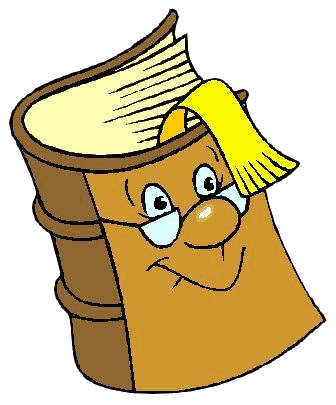 Cuándo esté esta animación de un libro, significa que debes trabajar en tu libro de Ciencias Naturales
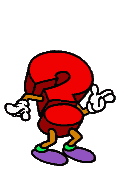 Cuándo esté esta animación de un signo de pregunta, significa que debes pensar y analizar, sin escribir en tu cuaderno. Responder de forma oral.
Objetivo de la clase:
Explicar como se producen los sismos y tsunamis a partir del movimiento de placas tectónicas.
InicioActivación Conocimientos Previos
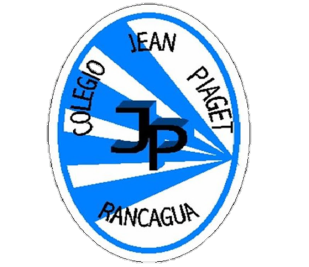 Nombra las capas de las tierra y realiza una breve descripción de cada una de ellas
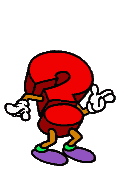 Motivación
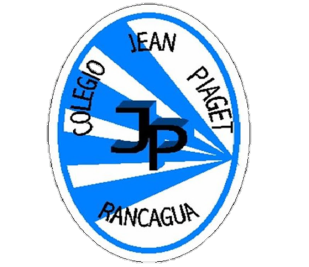 Ahora… Te invito a ver un video de 
Placas tectónicas
https://www.youtube.com/watch?v=_G0bGDB-MU4
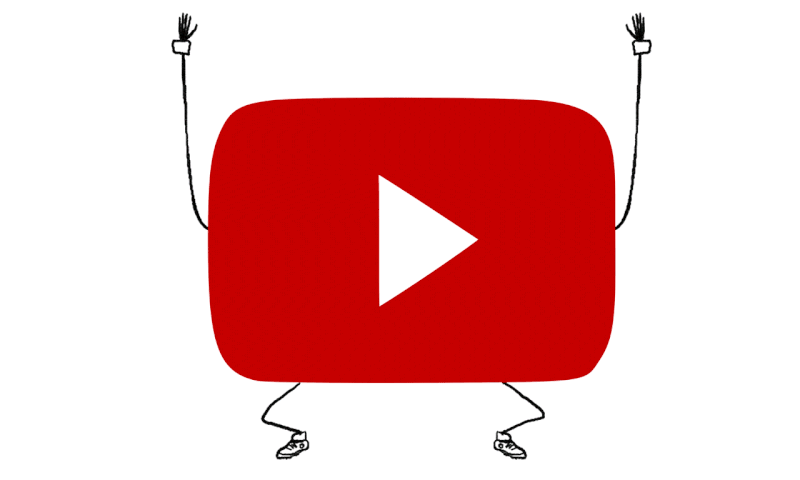 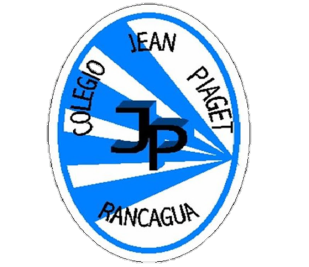 Desarrollo de la clase
Una de las características de la CORTEZA es que es discontinua, es decir, está dividida en grandes segmentos de rocas llamados placas tectónicas.

Las placas tectónicas se localizan sobre una delgada capa del  manto superior, la que está formada por material rocoso fundido, llamado magma. El movimiento de este material hace que las placas tectónicas se desplacen
La corteza terrestre se divide en trece placas tectónicas principales.
Sin embargo, hay una gran cantidad de placas de menor tamaño.
Observemos y analicemos las placas en la siguiente diapositiva
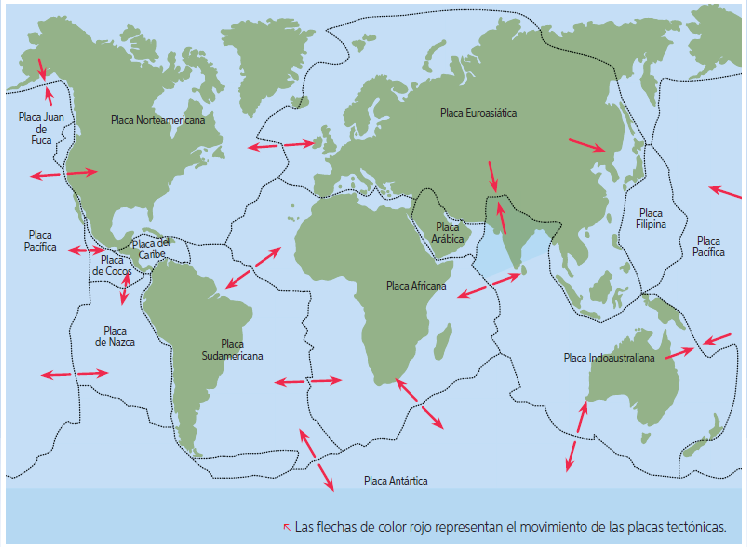 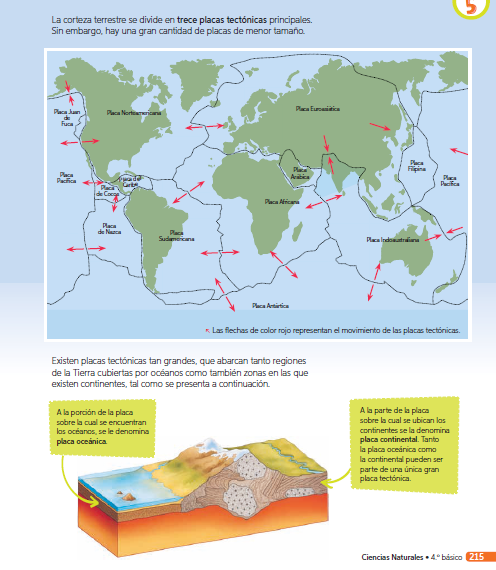 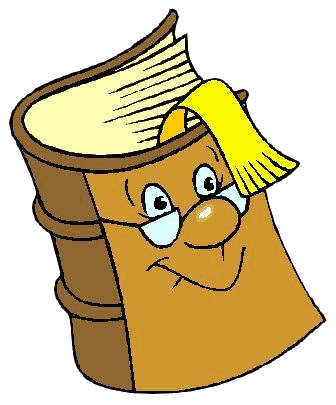 215
Analicemos la información de las placas tectónicas
Responde: 
¿Por qué se dice que  Chile es un país sísmico?
¿Tendrán relación las placas tectónicas con los temblores? Explica
COMPLETA EL CUADRO..
PAG. 215
ACTIVIDAD
TICKET DE SALIDA
ASIGNATURA: CIENCIAS NATURALES 4°
OA16: IE3
SEMANA 34
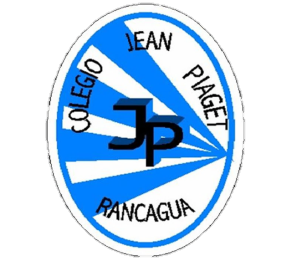 CIERRE
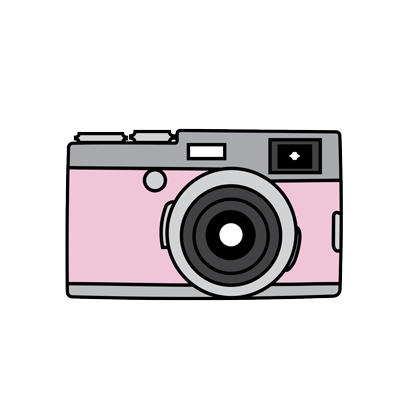 Nombre: _______________________________________
¿Cuáles son las placas tectónicas que se encuentran cerca de Chile?



2. Escribe las características de las placas tectónicas
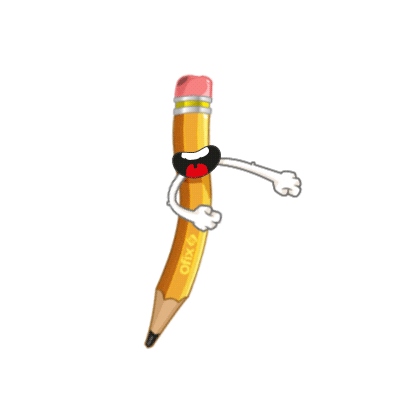 Enviar fotografía de las respuestas al: 
Correo: adelina.elgueta@colegio-jeanpiaget.cl
Celular:  +56933639868